Подготовка к следующему этапу федерального мониторинга проекта «500+»
Участие в региональном мониторинге проекта «Вектор успеха»
Соколовская Наталья Вячеславовна, кандидат исторических наук,
заместитель директора по научно-методической работе ГАУДПО ИО
«Университет непрерывного образования и инноваций»
Выбранные для работы факторы риска в 2022 году
Низкий уровень оснащения школы 
	Дефицит педагогических кадров 
	Недостаточная предметная и методическая компетентность педагогических работников 
	Риски низкой адаптивности учебного процесса 
	Несформированность внутришкольной системы повышения квалификации 
	Высокая доля обучающихся с рисками учебной неуспешности 
	Высокая доля обучающихся с ОВЗ 
	Низкое качество преодоления языковых и культурных барьеров 
	Пониженный уровень качества школьной образовательной и воспитательной среды 
	Низкий уровень вовлеченности родителей
Подтверждение выполнения антирисковой программы – 1 мониторинг «500+» в ИС МЭДК
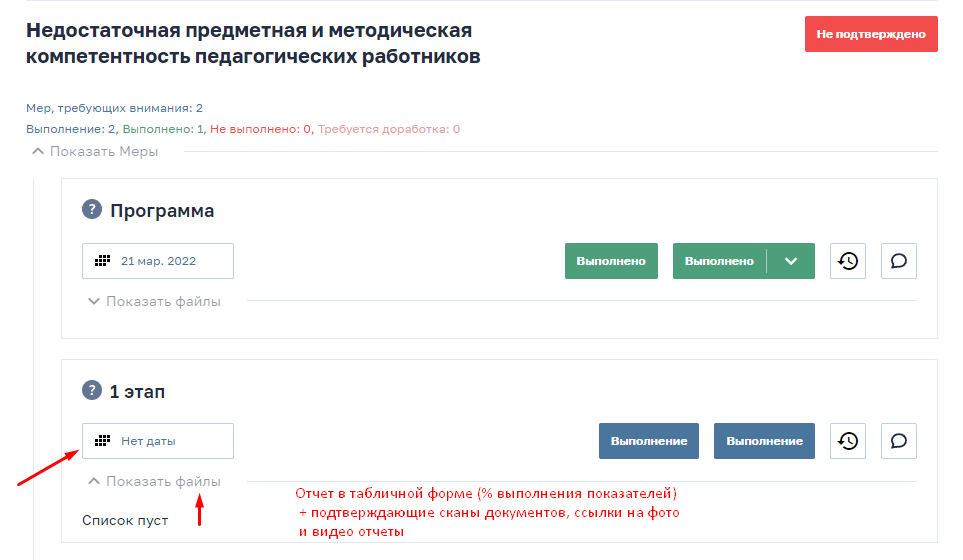 ИС МЭДК
Качество подтверждаемых документов
По каждому риску  - отдельный  подтверждающий документ -  отчет по показателям в форме таблицы, дополненный ссылками на новости о мероприятиях на официальном сайте, ссылки на фотоотчет и / или видеоотчет, сканы договоров, актов, удостоверений, иных документов
Низкий уровень оснащения школы
Недостаточная предметная и методическая компетентность педагогических работников
Высокая доля обучающихся с рисками учебной неуспешности
Высокая доля обучающихся с риском ОВЗ
Низкое качество преодоления языковых и культурных барьеров
Пониженный уровень качества школьной образовательной и воспитательной среды
Низкий уровень вовлеченности родителей
Ссылка на форму мониторинга
https://forms.yandex.ru/u/62591f31316f6d5cd89a5072
РЕГИОНАЛЬНЫЙ МОНИТОРИНГ
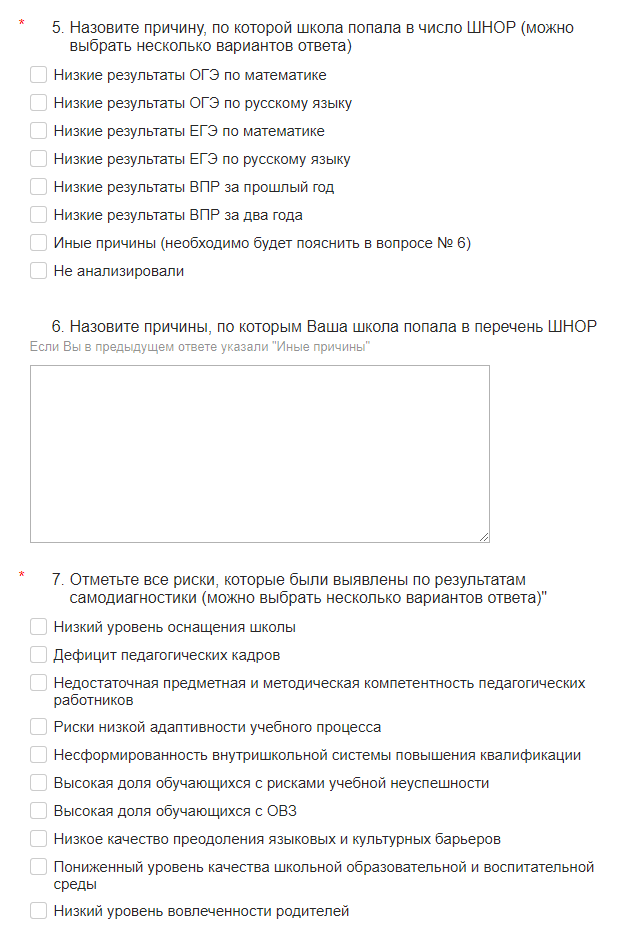 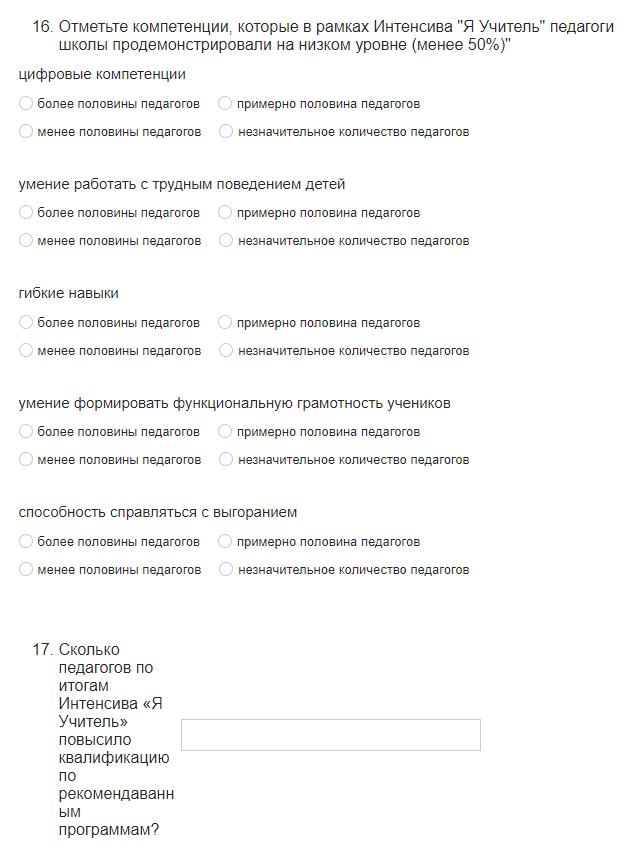 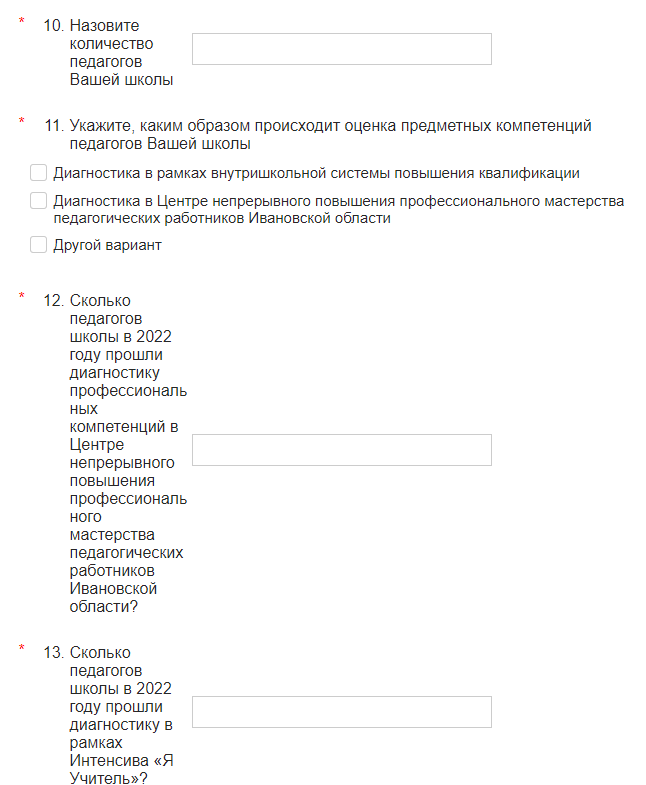 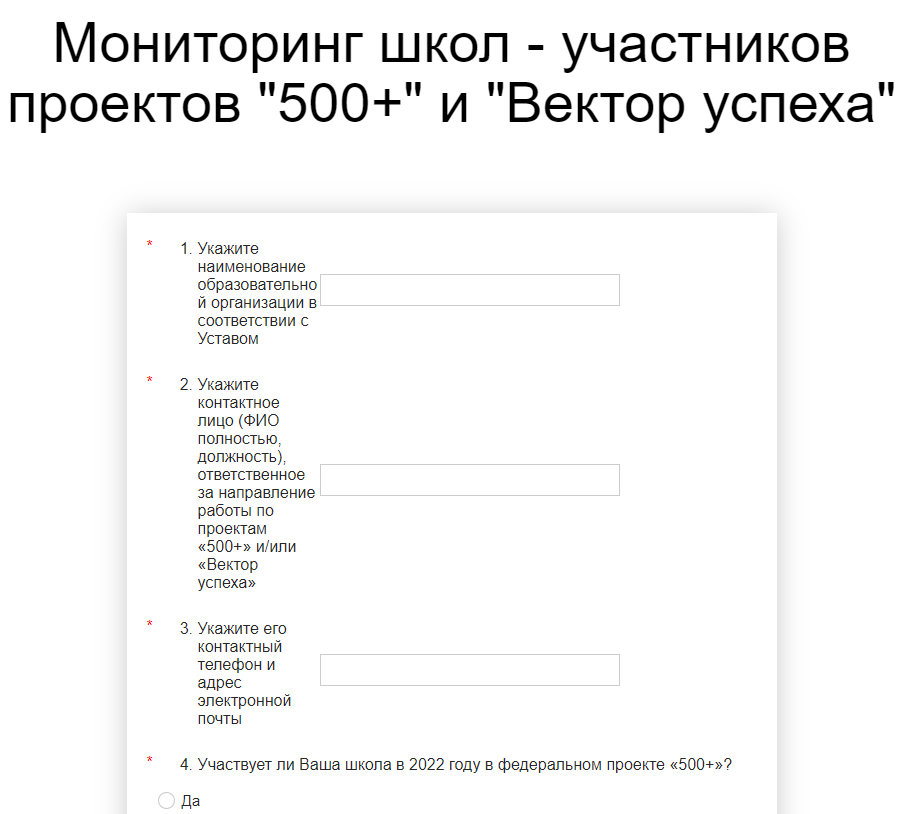 РЕГИОНАЛЬНЫЙ МОНИТОРИНГ
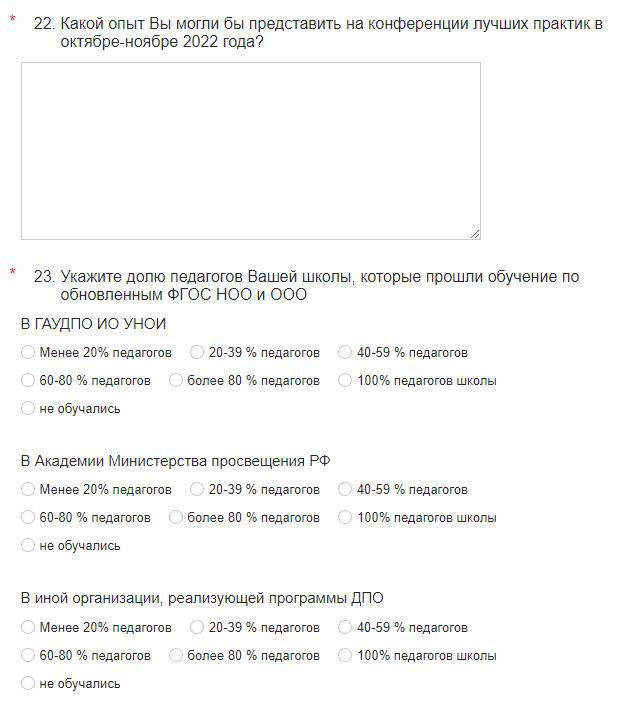 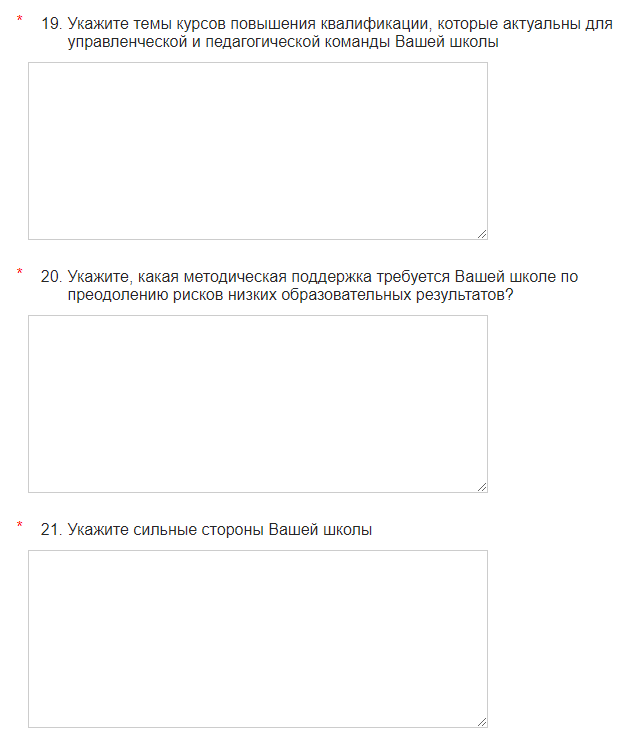 Ссылка на форму мониторинга
https://forms.yandex.ru/u/62591f31316f6d5cd89a5072
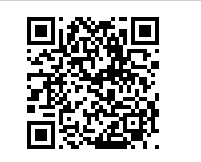 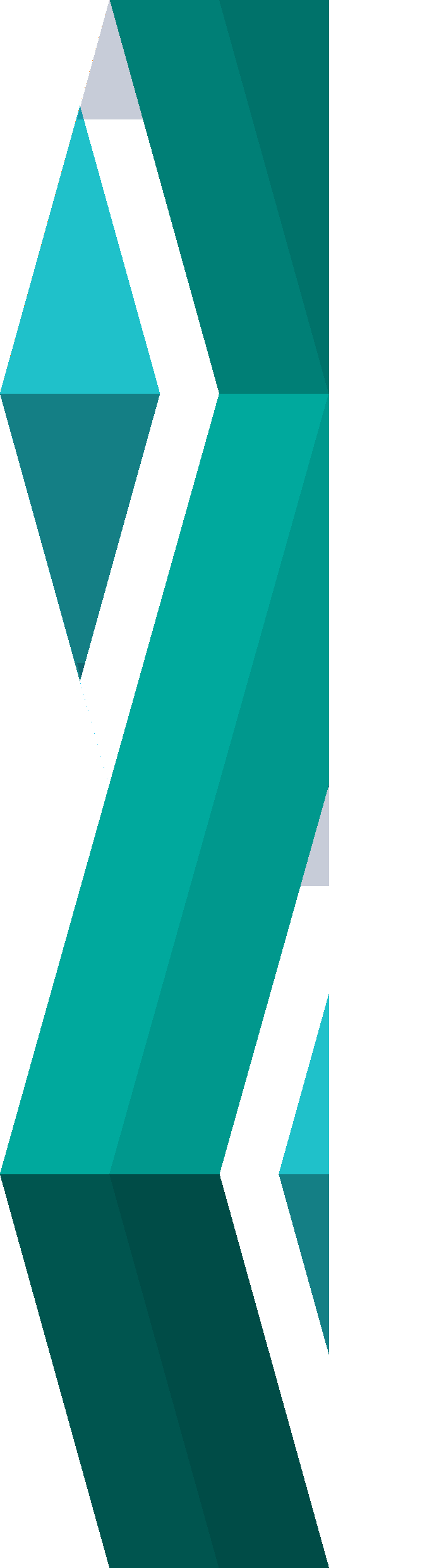 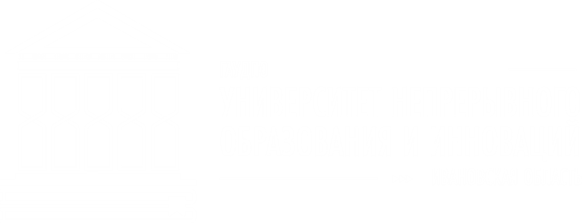 Спасибо за внимание!Соколовская Наталья Вячеславовнаnvsokolovskaya@yandex.ru+79206724888
Наш сайт https://unoi.ru 

Для решения оперативных вопросов – 
сообщество в вайбер ВЕКТОР УСПЕХА



Присоединяйтесь к нашей группе «В КОНТАКТЕ» https://vk.com/unoi37
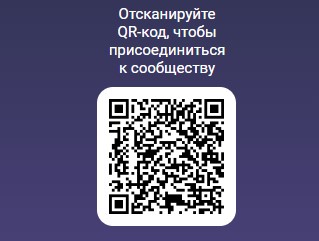